Konference “Teritoriju ar vides problēmām revitalizācija un attīstības perspektīvas valsts un privātajā sektorā”  Dobele, 23.09.2020.
Projekta Publisko teritoriju ar vides problēmām atjaunošana, uzturēšana un attīstība 
LandCLEAN (LLI-408) ietvaros
Degradēto teritoriju remediācija pašvaldību teritoriju ilgtspējīgai attīstībai 
Ludzas, Kupišķu un Ignalinas pašvaldību piemēri
Dr.arch. Daiga Skujāne
Projekta vadītāja, vadošā pētniece
LLU Ainavu arhitektūras un plānošanas katedra
Interreg Latvijas Lietuvas pārrobežu sadarbības programmas 2014-2020 projekta «Innovative brownfield regeneration for sustainable development of cross-border reģions» BrownReg (LLI-325) pieredze
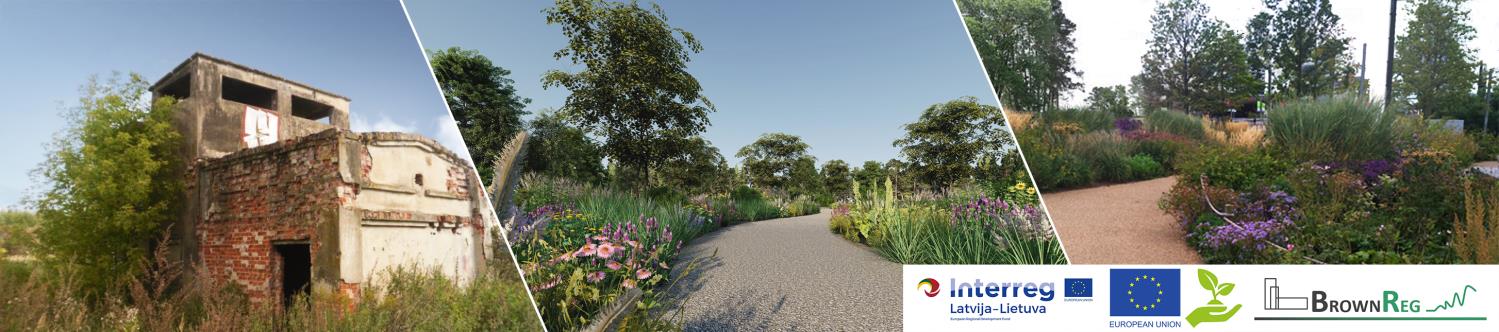 This presentation has been produced with the financial assistance of the European Union. The contents of this presentation are the sole responsibility of Latvia University of Life Sciences and Technologies and can under no circumstances be regarded as reflecting the position of the European Union.
Degradētas teritorijas
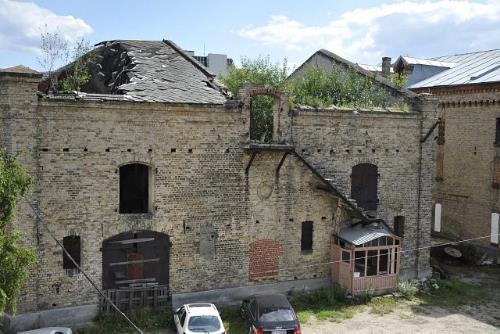 Degradētās teritorijas (wasteland) brownfield) nozīmē pamestas un ilgstoši neapsaimniekotas zemes platības.
Dažādu laika periodu bijušās rūpniecības teritorijas ar ēkām
Nefunkcionējoši l/s kompleksi, kūtis, staļļi, tehniskās ēkas utt.
Senas ūdensdzirnavas
Senās liecības par mežu apsaimniekošanu, šaursliežu dzelzceļa uzbērumi mežā utt.
Bijušās ostu teritorijas un piestātnes
Bijušās kūdras un derīgo izrakteņu                                          ieguves vietas (izstrādāti karjeri)
Rekultivēti atkritumu poligoni,                             attīrīšanas iekārtu teritorijas
Nefunkcionējošie dzelzceļa                                                     pārvadi un līnijas
Spīķeri Rīgā pirms atjaunošanas (Dienas bizness)
https://youtu.be/eoMQGe8nIfA
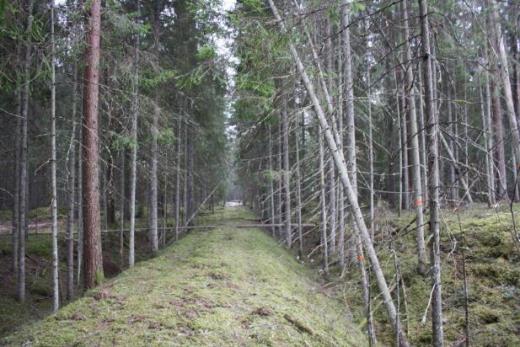 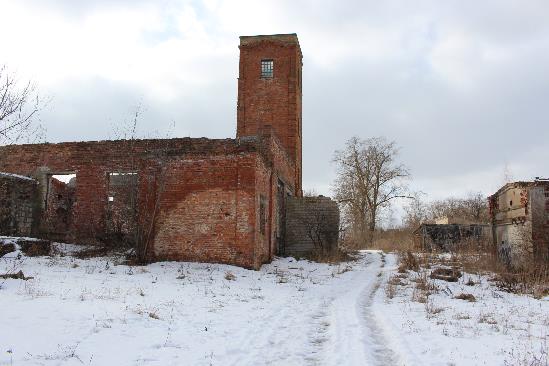 Šaursliežu dzelzceļa līnijas uzbērums
Bijusī linu fabrika Ludzā
Degradētu teritoriju problemātika
Bieži vien degradētajām teritorijām ir raksturīgs: 
ķīmiskais piesārņojums;
augsnes erozija un nestabila grunts (galvenokārt karjeros);
augsta bīstamība, ko rada pamestas ēkas, kas bieži vien ir kritiskā stāvoklī;
piesārņojums ar tehniska rakstura elementiem;
    teritorijas infrastruktūras elementu paliekas 
    (ceļi, laukumi, pandusi u.c.);
zema vizuālā kvalitāte;
zema funkcionalitāte, tās veidojas kā „izolētas 
    salas” kopējā pilsētas struktūrā;
iedzīvotājiem tās asociējas kā netīras, bīstamas, 
    pamestas un piesārņotas teritorijas. 
    Šīs asociācijas ir grūti mainīt pat pēc pilnīgas 
    teritorijas pārveides un uzlabošanas.
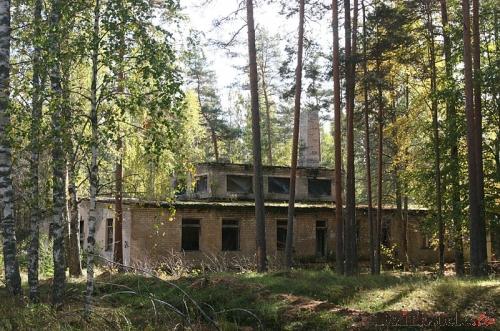 Galgauskas raķešu bāze– šobrīd degradēta teritorija
[Speaker Notes: IR]
Potenciālie ieguvumi no degradēto teritoriju revitalizācijas
Neizmantotu teritoriju atgriešana reģiona infrastruktūrā un ekonomiskajā apritē 
Piesārņojuma un bīstamības novēršana iedzīvotājiem, kuru dzīvesvieta atrodas tiešā tuvumā pamestajai post-industriālajai teritorijai. Tiek veidota droša un tīra vide. Iedzīvotāju skaita pieaugums
Īpašumu vērtības pieaugums apkaimē, kurā ir revitalizēta degradēta, pamesta teritorija 
Revitalizējot post-industriālu teritoriju, iespējams veidot investoriem pievilcīgu vidi un attīstīt jaunus pakalpojumus, kas nodrošinās jaunas darba vietas
Iespēja veidot jaunu publisko ārtelpu rekreācijai un sportam, kas labvēlīgi ietekmēs iedzīvotāju garīgo un fizisko veselību
Iespēja veidot izglītojošu un sociālu vidi apkaimē esošajām izglītības iestādēm 
Izmantojot teritorijas vēsturi un simbolus, īpaši, ja saglabājušies specifiski elementi un struktūras, iespējams veidot īpašu publisko telpu, kas vienlaicīgi ir kā atpazīstamības objekts konkrētās pilsētas vai reģiona kontekstā
[Speaker Notes: IR]
Post-industriālo teritoriju revitalizācijas iespējas
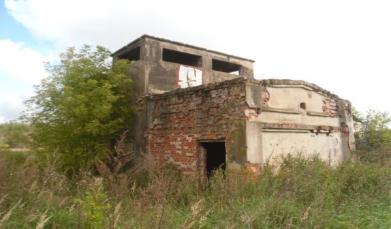 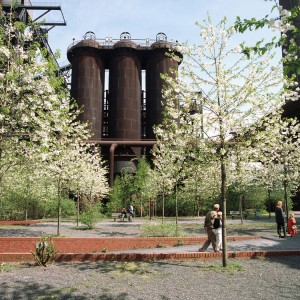 piesārņota

nepievilcīga

bīstama 

pamesta un neizmantota
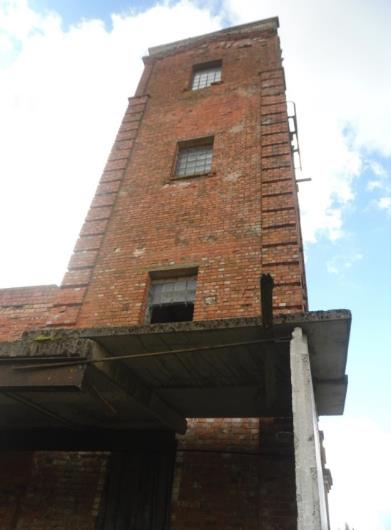 Revitalizācija ?
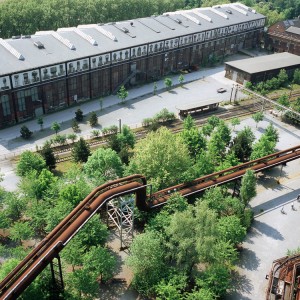 Remediācija – pasākumu kopums teritorijas atveseļošanai (vairāk tehnoloģisks, saistīts ar «fizisku» atveseļošanu)
Revitalizācija – atveseļošana, dzīvības atgriešana (ietver gan tehnoloģiskus, gan procesuālus pasākumus – «fiziska» un «mentāla» atveseļošana)
Interreg Latvijas-Lietuvas pārrobežu sadarbības programma 2014-2020
Programmas mērķis Ilgtspējīga un tīra vide sadarbojoties
Programmas specifiskais mērķis  Teritoriju ar vides problēmām reģenerācija 

Inovatīva degradēto teritoriju reģenerācija ilgtspējīgai pārrobežu reģionu attīstībai  BrownReg
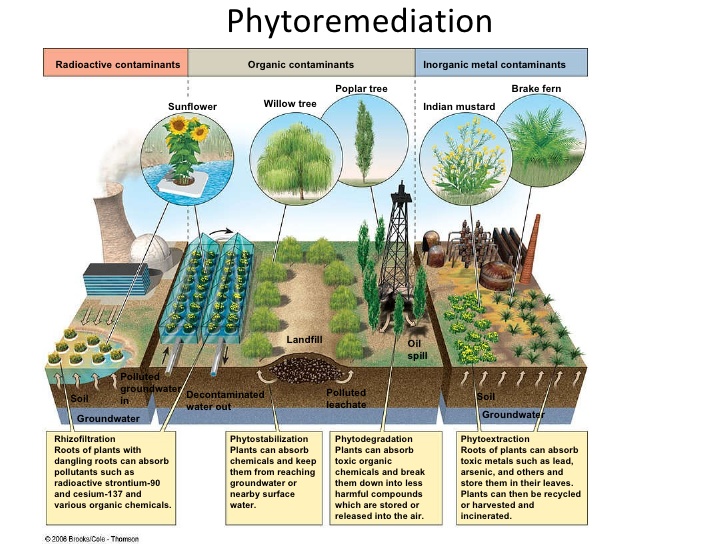 Projekta mērķis: 
Sadarbojoties pašvaldībām un zinātniskajai institūcijai Latvijas un Lietuvas pārrobežu reģionos, attīstīt, ieviest un popularizēt jaunas zināšanas degradēto teritoriju inovatīvā un videi draudzīgā reģenerācijā.
Projekta finansējums un īstenošanas laiks, partneri
Projekta finansējums 753 748,00 EUR (ERAF līdzfinansējums 85 % - 640 685,80 EUR) 

Projekta partneri
Latvijas Lauksaimniecības universitāte (vadošais partneris) (LV)  136 362.07 EUR
Kupišķu pašvaldība  (LT) 98 158.99 EUR
Ludzas pašvaldība  (LV) 460 599.65 EUR
Ignalinas pašvaldība (LT) 65 237.77 EUR
Projekta īstenošanas laiks   1.03.2018.-30.11.2019. (21 mēnesis)
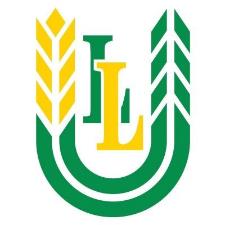 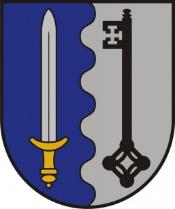 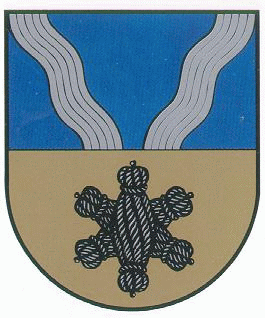 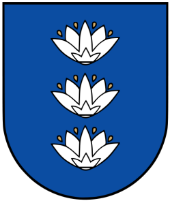 Projekta aktivitātēs iesaistītās jomas un speciālisti
Vides inženierzinātne
Ūdens inženierzinātne
Dendroloģija un ekoloģija
Dārzkopība
Zemes ierīcība un pārvaldība
Telpiskā plānošana
Ainavu arhitektūra, plānošana un 3D dizains 
Arhitektūra un būvniecība
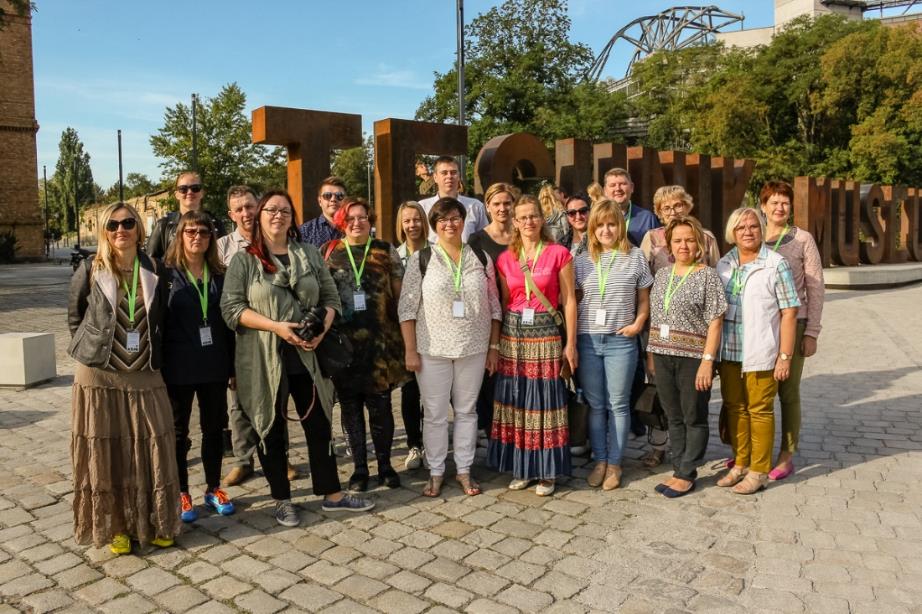 Projekta galvenās aktivitātes un rezultāti (1)
Projekta pilotteritoriju izpēte, attīrīšana no tehniskiem elementiem un apauguma
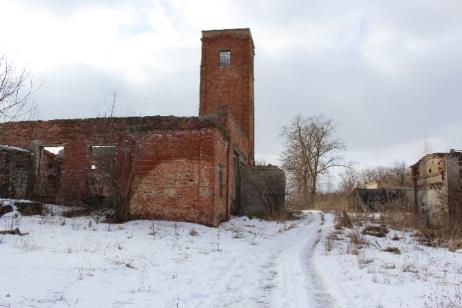 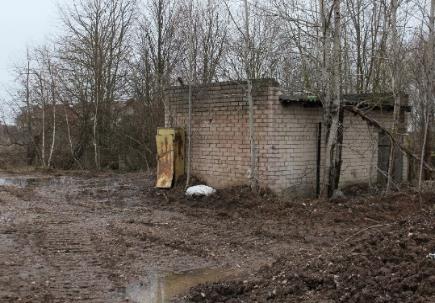 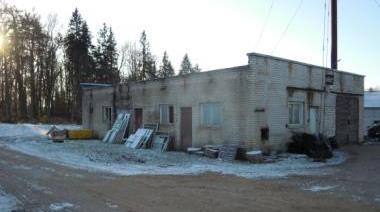 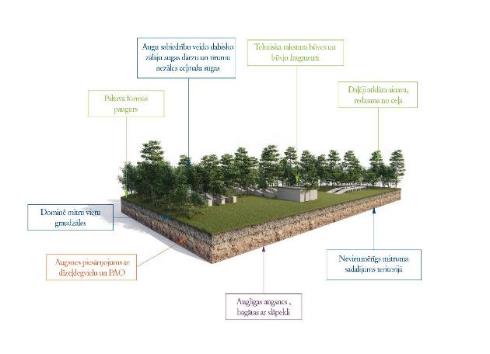 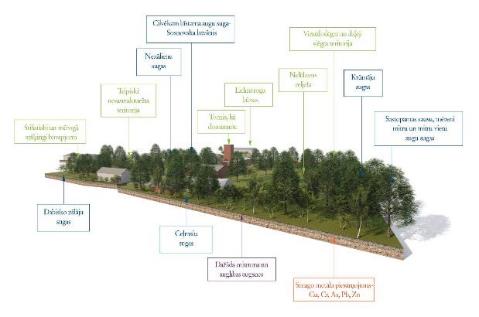 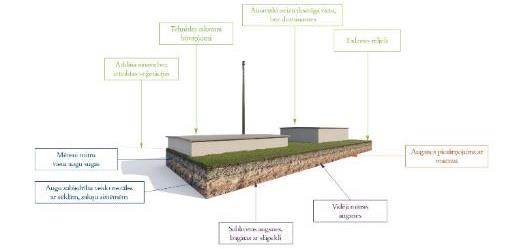 Kupišķu pašvaldība (Naivių ciems), bijusī mazuta uzglabāšanas stacija, 313m2
Ludzas pašvaldība(Kraslavas1) bijusī linu fabrikas teritorija,                     8.92 ha
Ignalinas pašvaldība (Agrastu 22, Kzitskio ciems) bijusī katla mājas teritorija ar naftas produktu piesārņojumu, 200m2
Projekta galvenās aktivitātes un rezultāti (2)
Projekta pilotteritoriju izpēte, attīrīšana no tehniskiem elementiem un apauguma (LLU, Ludza, Ignalina, Kupišķi)
Teritoriju izpēte (veģetācija, elementi utt.), piesārņojuma veida un līmeņa noteikšana (augsnes analīzes) atbilstošā fitoremediācijas augu sortimenta sagatavošanai (LLU)
Fitoremediācijas augu audzēšana un iegāde (LLU)
Teritoriju attīrīšana no ēku gruvešiem, tehniskiem elementiem, apauguma (Ludza, Ignalina, Kupišķi)
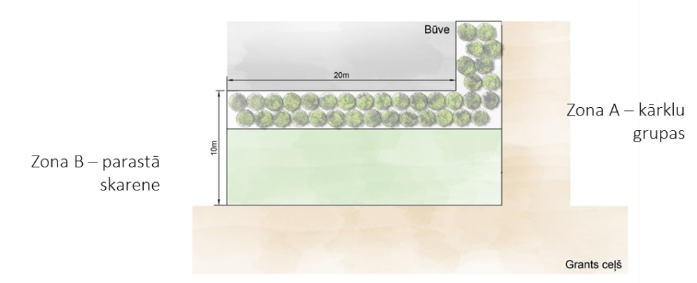 Fitoremediācijas augu stādīšana ar sabiedrības iesaisti (visi partneri)
Atkārtotu augsnes analīžu noņemšana piesārņojuma līmeņa izmaiņu noteikšanai (LLU)
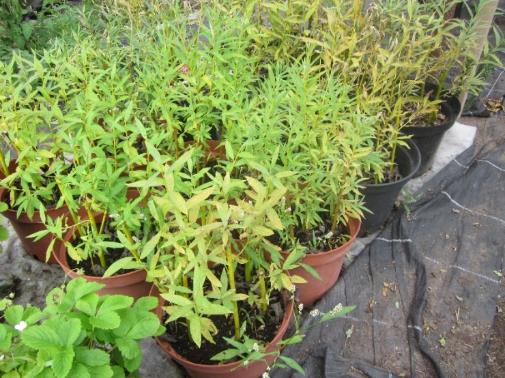 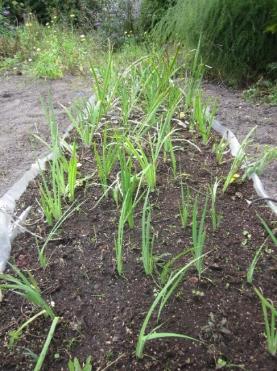 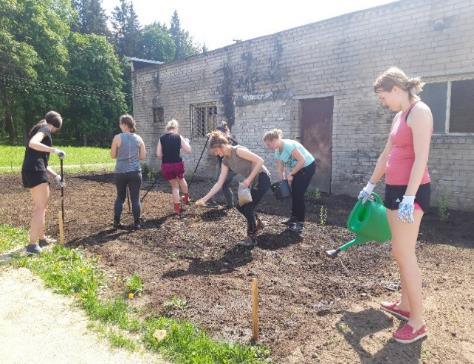 Projekta galvenās aktivitātes un rezultāti (3)
2. Divu dienu semināri un workshopi projekta pašvaldībās, iesaistot iedzīvotājus, studentus un citus interesentus
Tematisko semināru laikā informēti un izglītoti pašvaldību teritoriju plānotāji, lēmumu pieņēmēji, potenciālie investori, izglītības iestāžu pārstāvji, kā arī dažādas sabiedrības grupas
Izstrādāti materiāli par atšķirīgām tēmām saistītām ar degradētajām teritorijām, visi materiāli brīvi pieejami LLU interneta vietnē (LLU)
Workshopi fitoremediācijas augu stādījumu veidošana pilotteritorijās, iesaistot vietējos iedzīvotājus, studentus un citus interesentus (visi partneri)
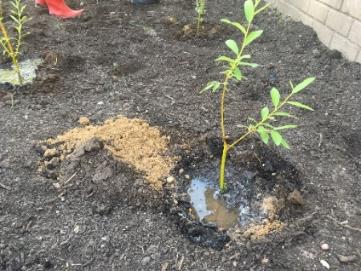 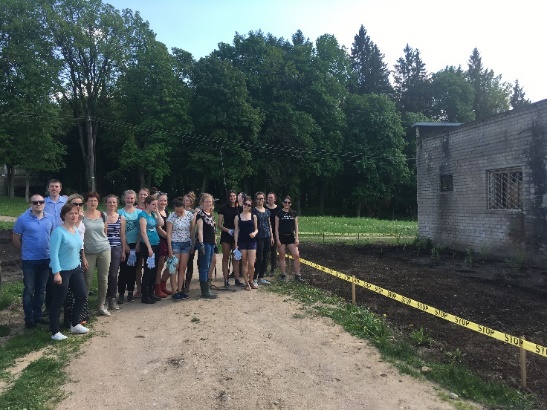 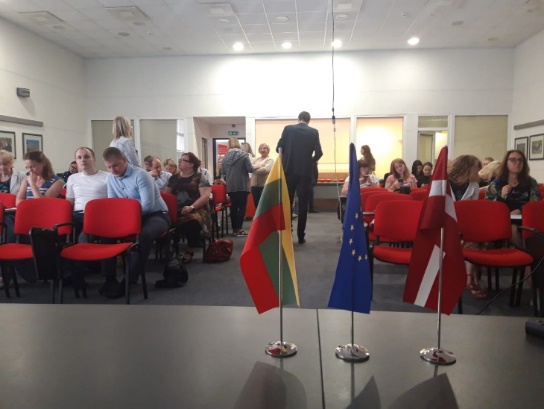 Projekta galvenās aktivitātes un rezultāti (4)
3. Pilotteritoriju attīstības scenāriju izstrāde un 3D modeļu izveide
Koncepcijas izstrāde sadarbībā ar pašvaldībām (LLU)
 3D modeļu izstrāde (brīvi pieejami LLU interneta vietnē) (LLU)
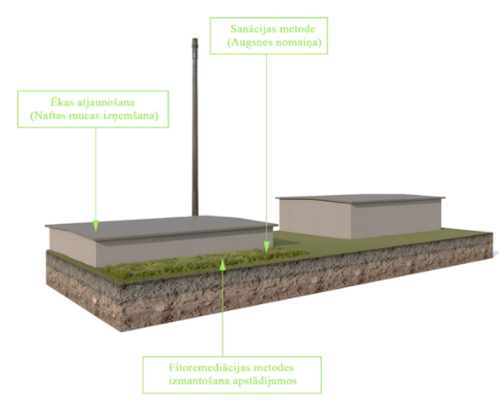 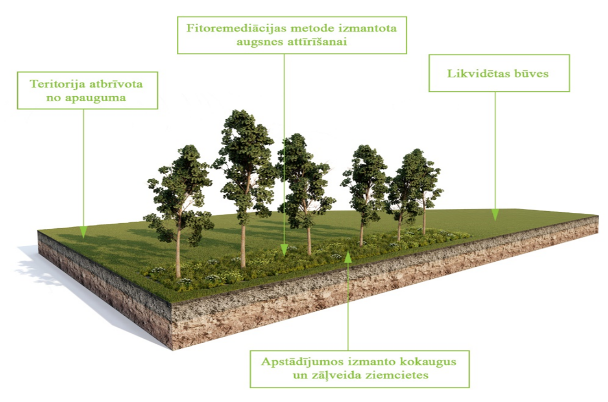 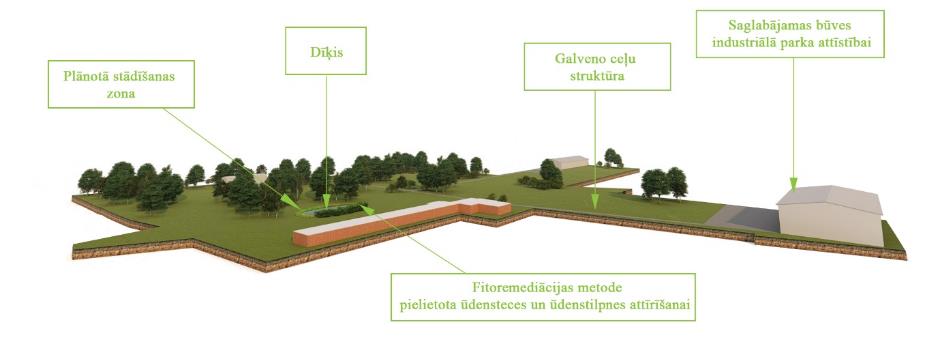 http://www.vbf.llu.lv/lv/innovative-brownfield-regeneration-for-sustainable-development-of-cross-border-regions-brownreg
Projekta galvenās aktivitātes un rezultāti (5)
4. Labās prakses pieredzes brauciens 
Brauciena mērķis bija iepazīstināt pašvaldību teritoriju plānotājus un citus speciālistus, lēmumu pieņēmējus un universitātes pētniekus ar labās prakses piemēriem bijušo ražošanas teritoriju revitalizācijā Polijā un Vācijā, Rūras reģionā (LLU organizators, dalība – visi partneri)
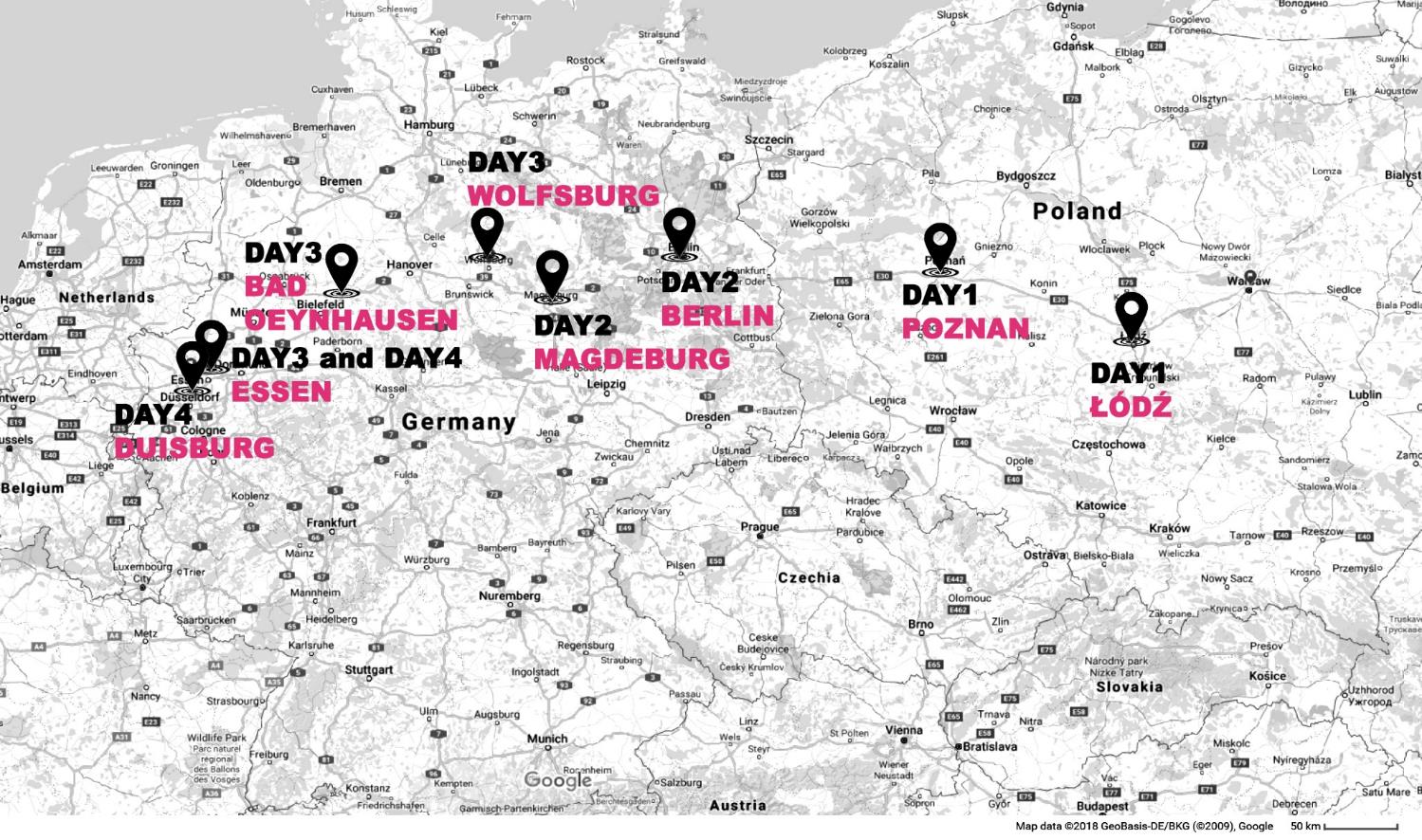 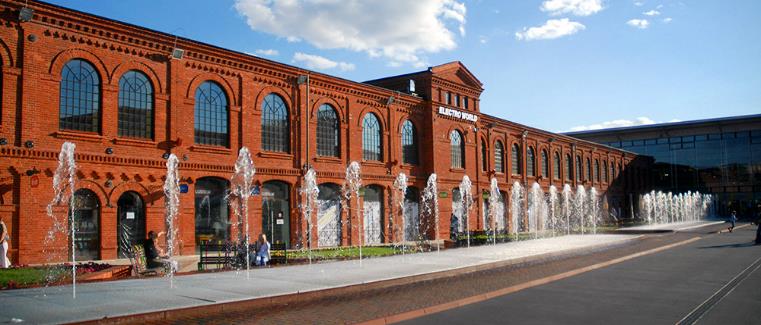 Izklaides un iepirkšanās centrs  “Manufacture”, Łódź, polija
SCHÖNEBERGER SÜDGELÄNDE PARK, BERLIN, VĀCIJA
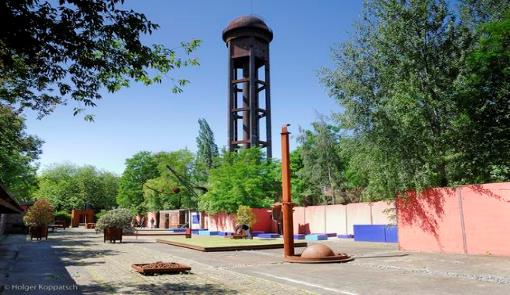 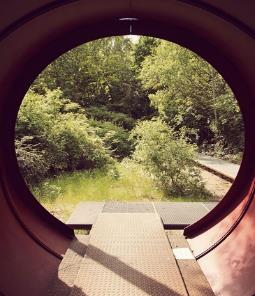 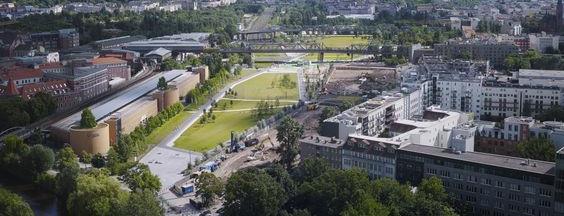 Park am Gleisdreieck, berlin, VĀCIJA
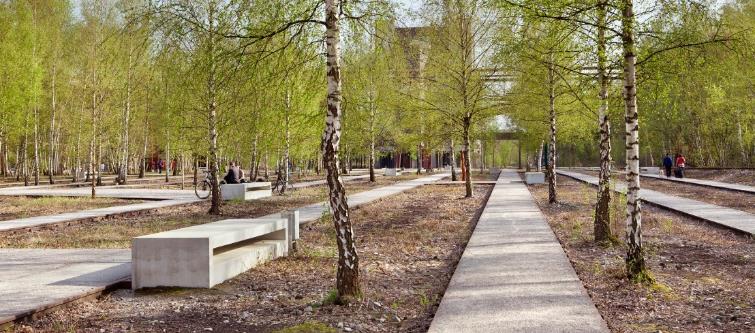 ZOLLVEREIN PARK , ESSEN
LANDSCHAFTSPARK DUISBURG NORD, DUISBURG
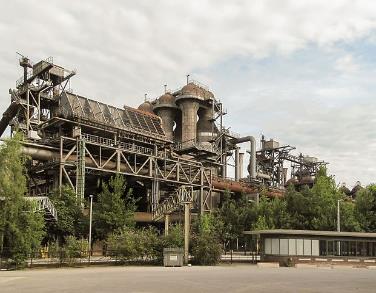 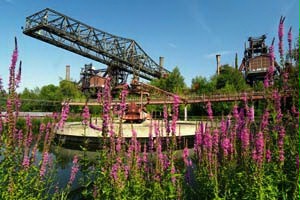 RHINE PARK, ESSEN
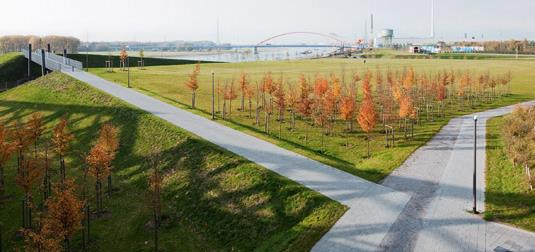 Projekta galvenās aktivitātes un rezultāti (6)
5. Grāmata «Degradēto teritoriju remediācija. Izpēte.Plānošana. Apsaimniekošana» (LV, ENG, LT) - LLU
Degradēto teritoriju klasifikācijas, normatīvais ietvars, ieguvumi ņo degradēto teritoriju reģenerācijas
Fitoremediācijas tehnoloģija, augi
Bijušo industriālo teritoriju revitalizācijas plānošanas principi, tai skaitā nodrošinot sabiedrības iesaiste 
Dažādu materiālu no bijušajām industriālajām teritorijām otreizējas izmantošanas iespējas  
Labās prakses piemēri Eiropā, Latvijā                                                                 un pilotteritorijās
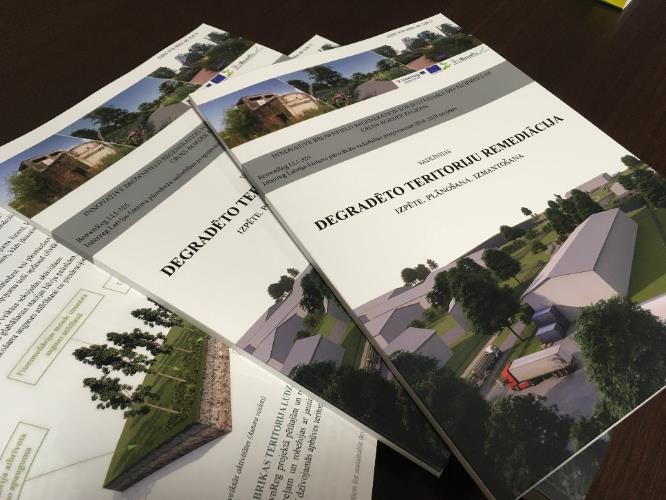 http://www.vbf.llu.lv/lv/innovative-brownfield-regeneration-for-sustainable-development-of-cross-border-regions-brownreg
Projekta galvenās aktivitātes un rezultāti (7)
6.Projekta rezultātu publicitāte un prezentēšana konferencēs un semināros
Starptautiskās konferences: Baltic Surveying conference; European Council of Landscape Architecture Schools Conference u.c. 
 BOVA (Baltic Agricultural Universities Network) intensīvie kursi
Latvijas Lauksaimniecības universitāte (LLU)
Aleksandra Stulginska universitāte (ASU), Lietuva
Igaunijas dzīvības zinātņu universitāte (EMU), Igaunija
Linnaeus Universitāte, Zviedrija
Ludzas pašvaldība, Latvija
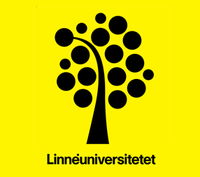 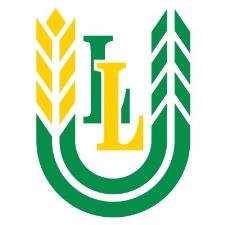 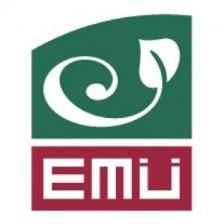 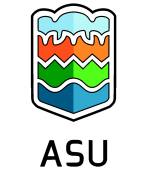 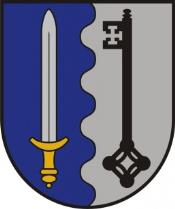 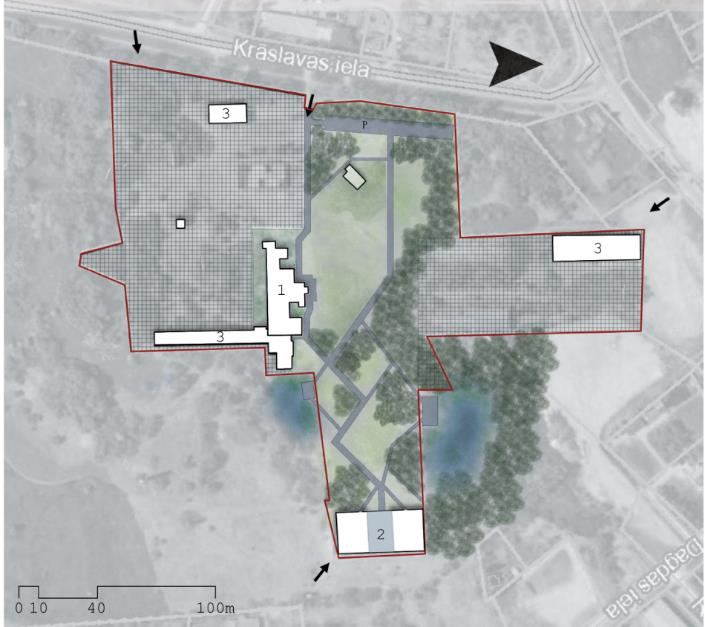 ASU: Kristina Mažutytė     
     Mantas Meštaras
LLU: Aiga Baumane
     Arta Lindmane
     Anete Šteinerte
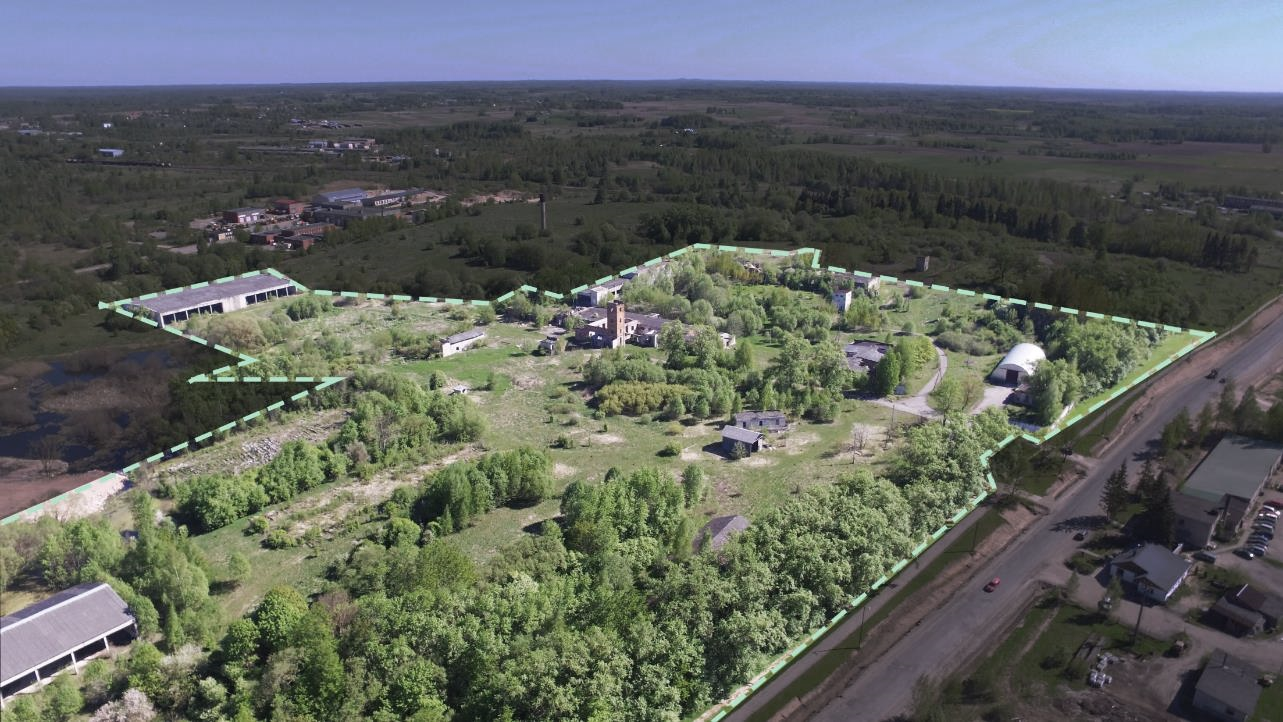 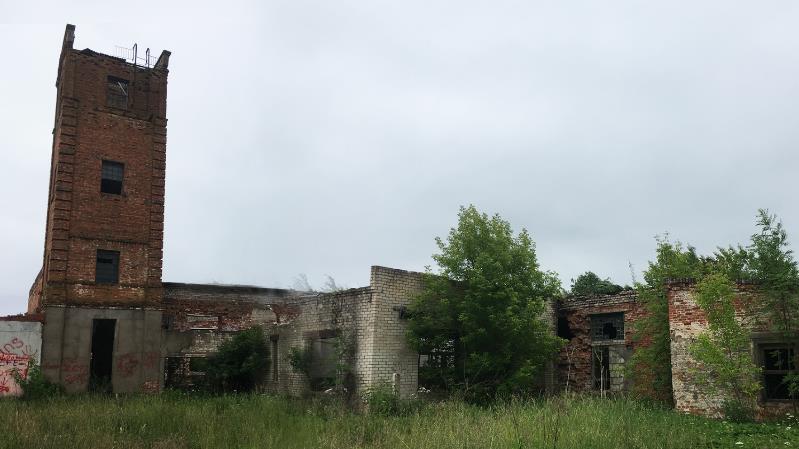 ASU: Kristina Mažutytė     
     Mantas Meštaras
LLU: Aiga Baumane
     Arta Lindmane
     Anete Šteinerte
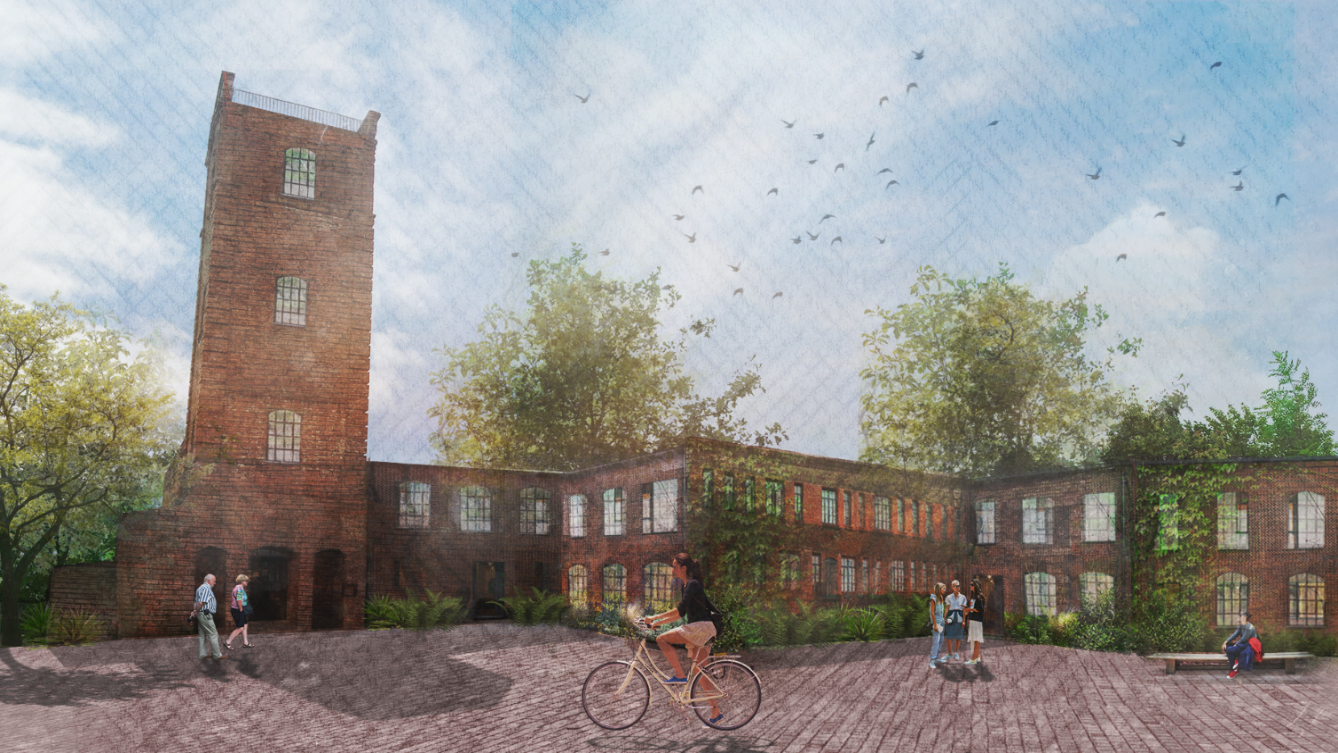 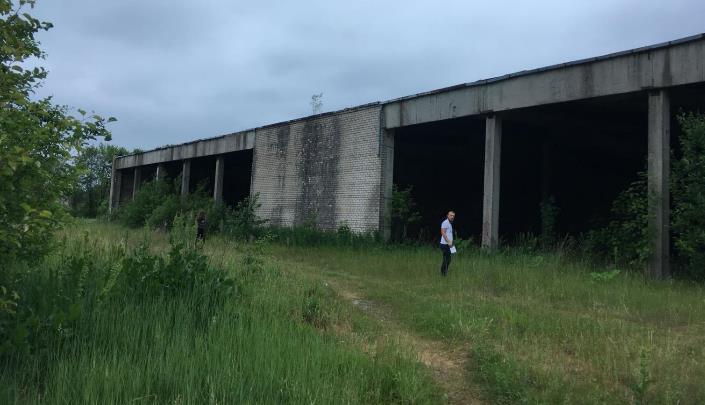 ASU: Kristina Mažutytė     
     Mantas Meštaras
LLU: Aiga Baumane
     Arta Lindmane
     Anete Šteinerte
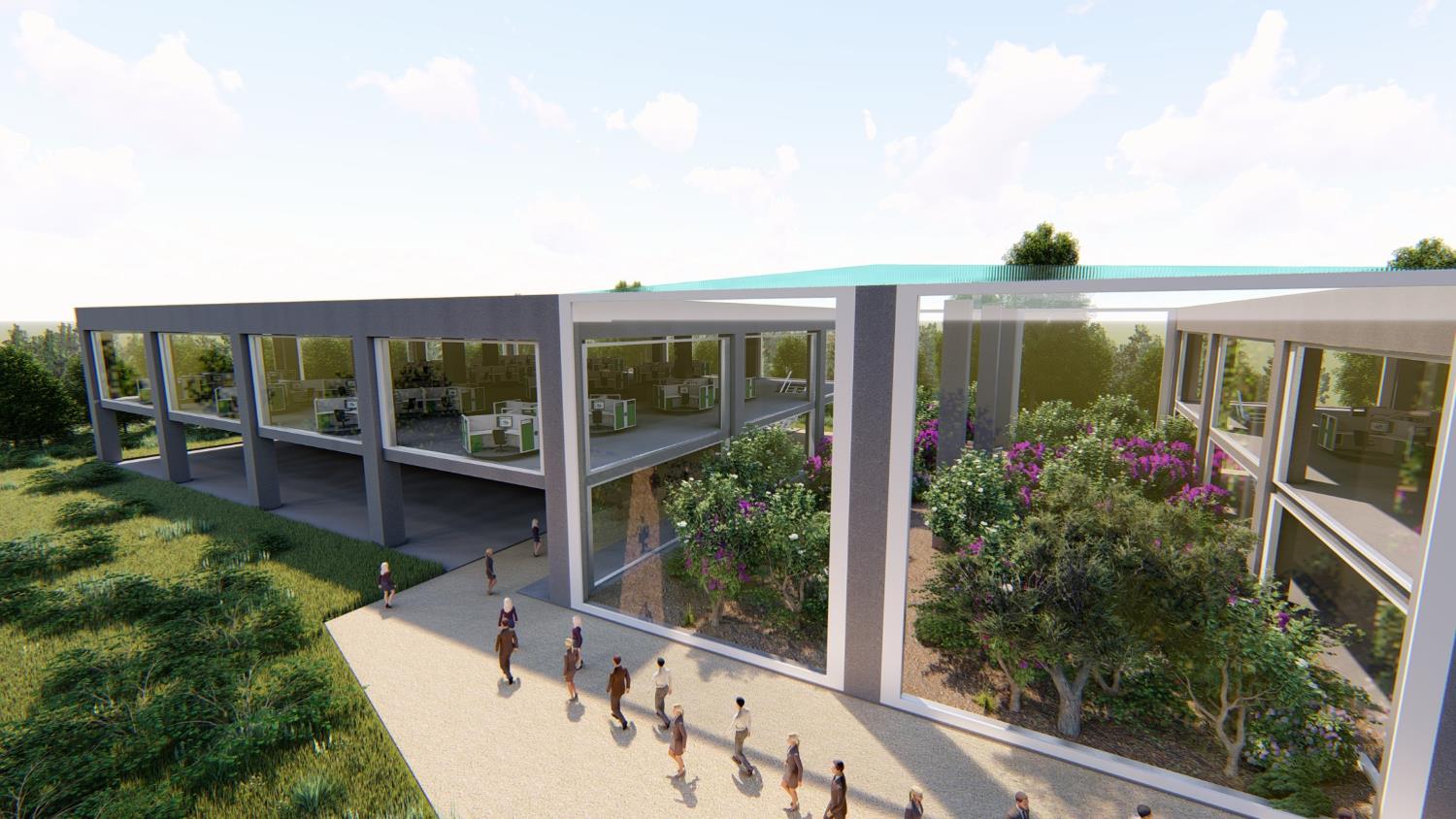 Beāte Ose
Diāna Zveginceva
Anna Karlsone
Everita Vjakse
Public  courtyard
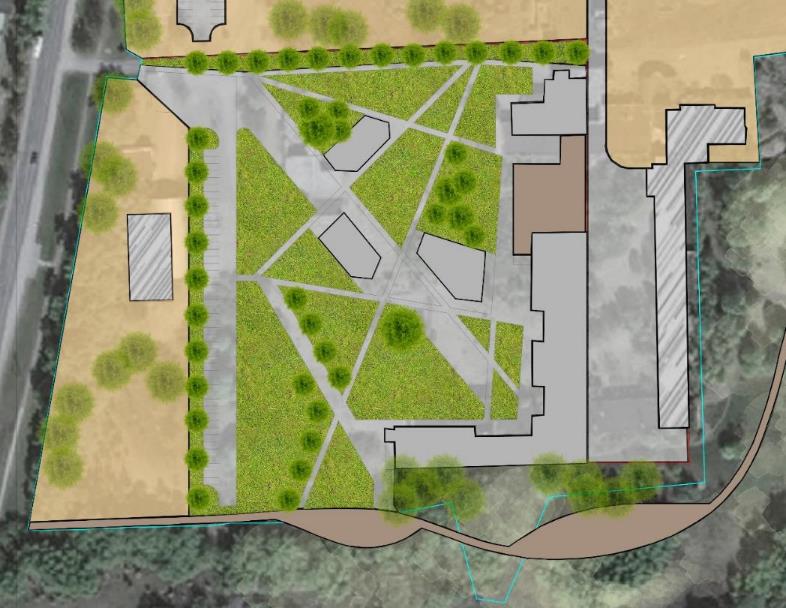 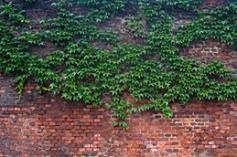 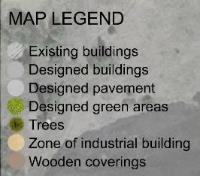 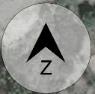 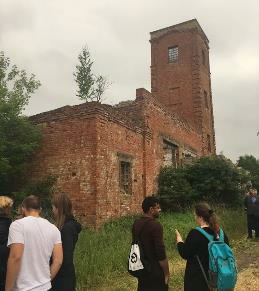 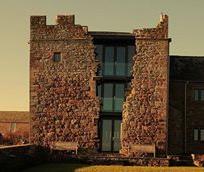 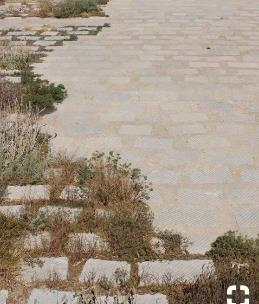 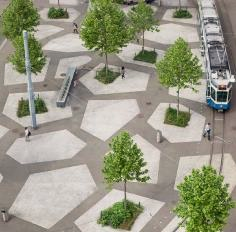 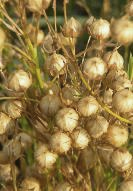 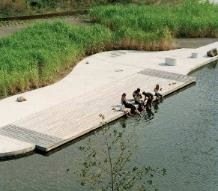 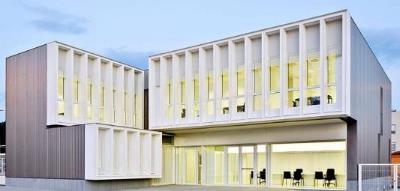 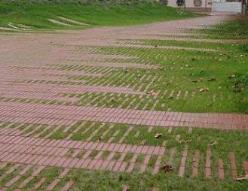 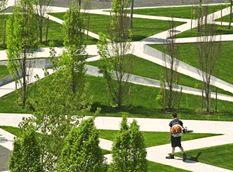 Beāte Ose
Diāna Zveginceva
Anna Karlsone
Everita Vjakse
Phytomediation
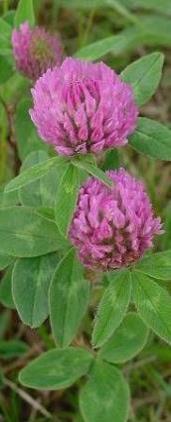 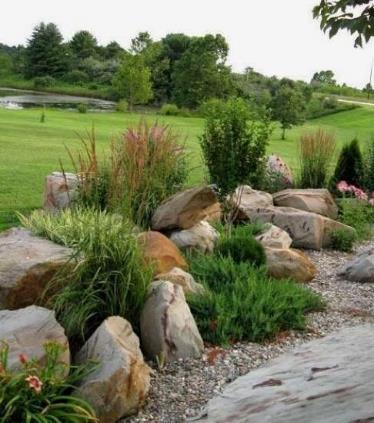 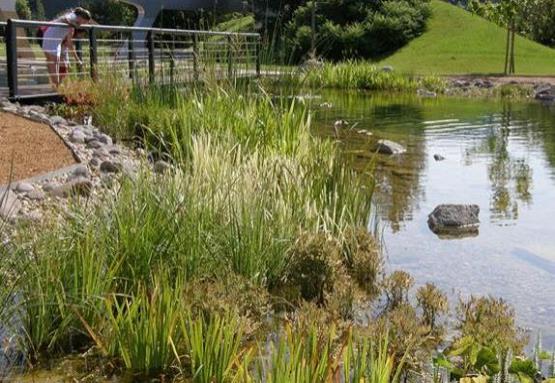 Cu – copper
Pb – lead
Zn – zinc
Cr - chrome
Projekta galvenās aktivitātes un rezultāti (8)
Ludzas bijušās linu fabrikas teritorijas attīstība pēc projekta aktivitāšu īstenošanas -  investori teritorijas turpmākai izmantošanai
Publicitāte
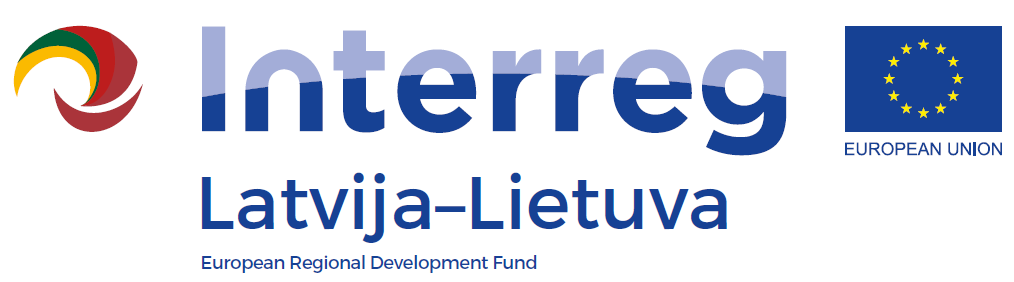 Facebook
https://www.facebook.com/brownreglatlit/
LLU website
http://www.llu.lv/lv/projekti
Visi projekta laikā izsrādātie materiāli brīvi pieejami:
http://www.vbf.llu.lv/lv/innovative-brownfield-regeneration-for-sustainable-development-of-cross-border-regions-brownreg
Interreg Lat-Lit website
http://latlit.eu/
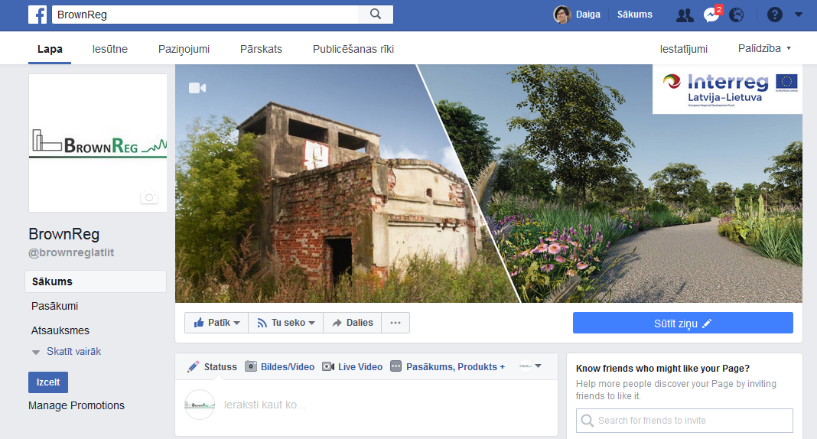